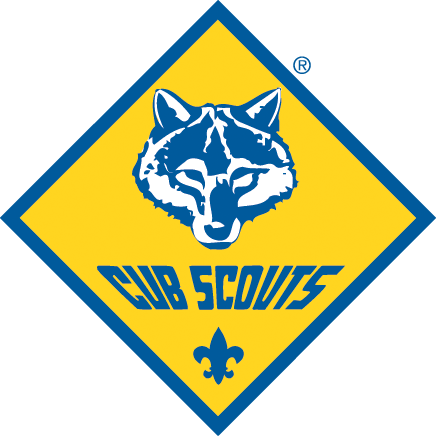 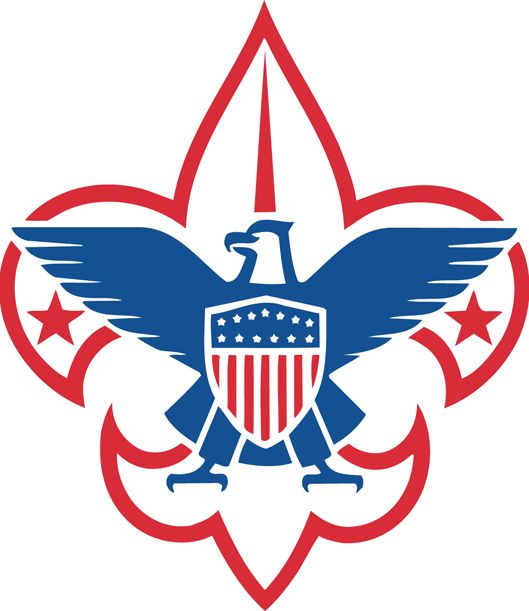 Cyberbullying
Based on the 2016-2017 Roundtable Planning Guide:

http://www.scouting.org/filestore/cubscouts/pdf/510-714(16)_CS.pdf
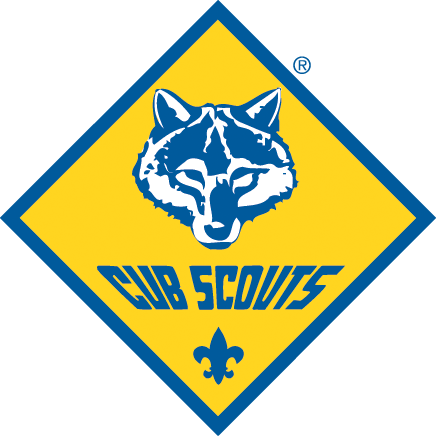 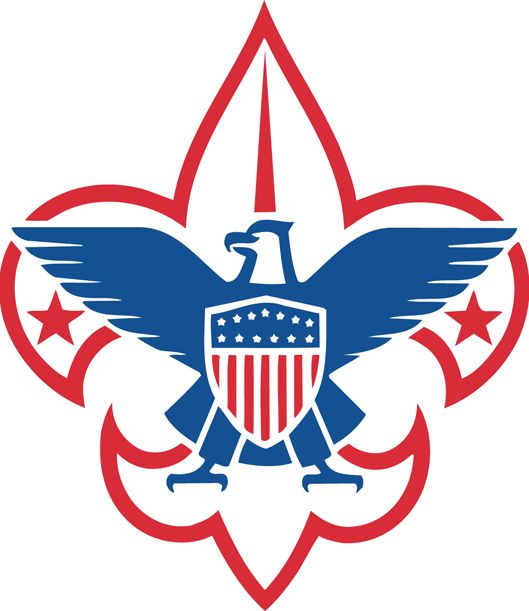 Learning Objectives
At the conclusion of this training session, participants will be able to: 

Understand that the BSA has policies against bullying of all types. 
Understand what cyberbullying is, and signs of cyberbullying. 
Explore cyberbullying prevention tools, including the Cyber Chip. 
Learn about other anti-bullying resources.
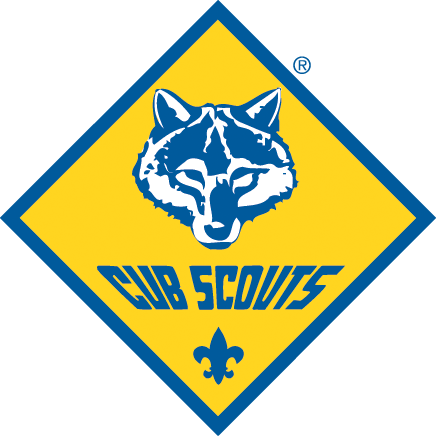 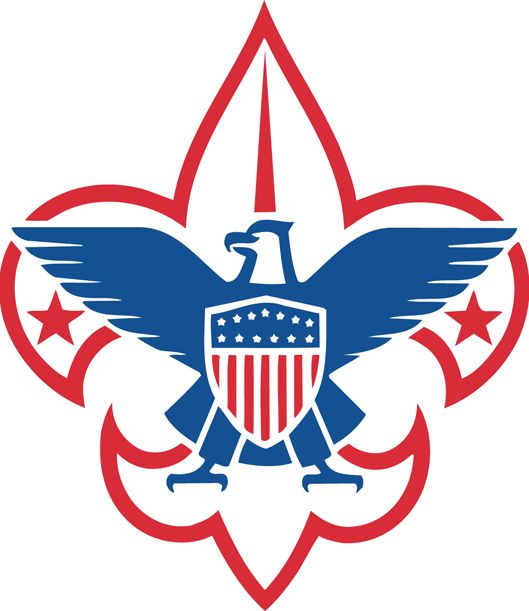 A Bit About The Presenter:James Richards
Pack 434 Den Leader
Cybersecurity professional for the Army
Provided youth cyber safety training for K-5 since 2012
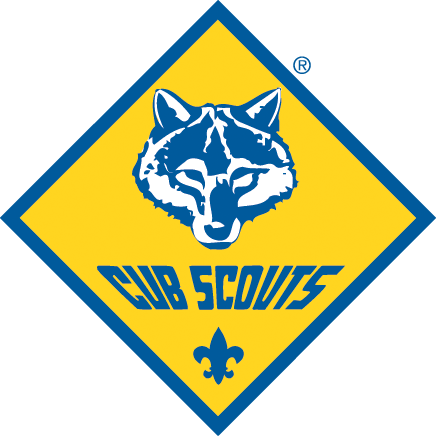 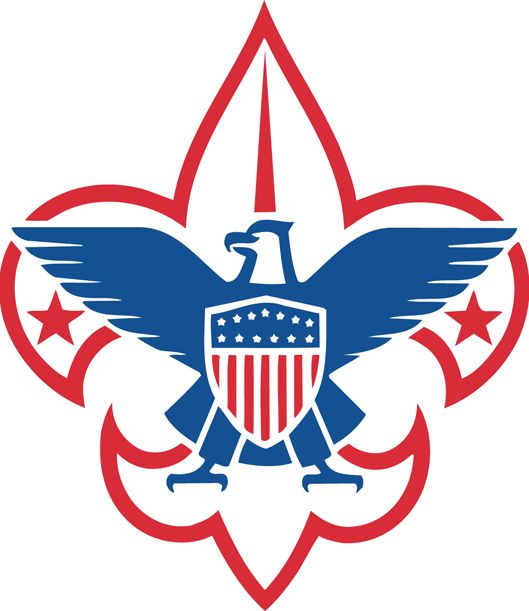 Why worry about cyberbullying?
The BSA policy on bullying says: 
“Bullying is prohibited in Scouting. All forms of bullying violate the Scout Oath and Scout Law. Bullying is incompatible with the principles of Scouting and should be taken seriously whenever and wherever it occurs. Unit leaders should understand how to prevent bullying and be prepared to deal with it proactively and thoughtfully.” (emphasis added)
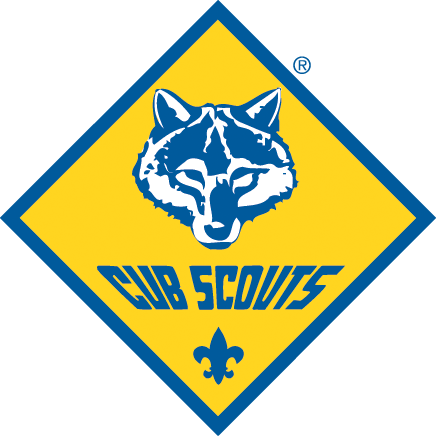 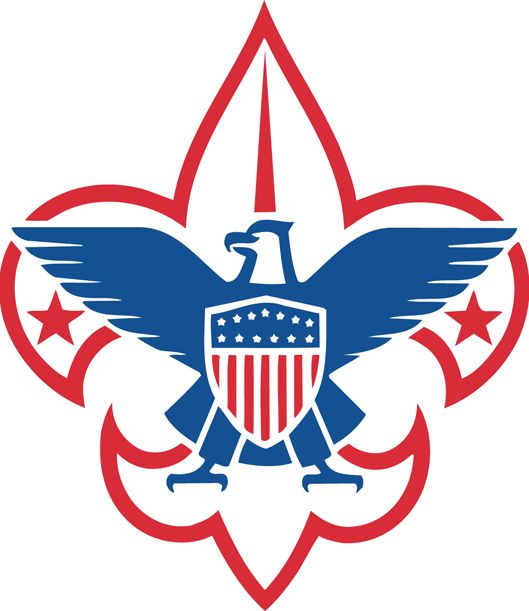 Bullying (1 of 2)
Bullying is:
harassment or aggressive behavior
intended to intimidate, dominate, coerce, or hurt another person (the target) mentally, emotionally, or physically. 
a form of victimization, not conflict (it is no more a “conflict” than is child abuse or domestic violence).

Bullying is not:
 “just messing around”
“part of growing up”
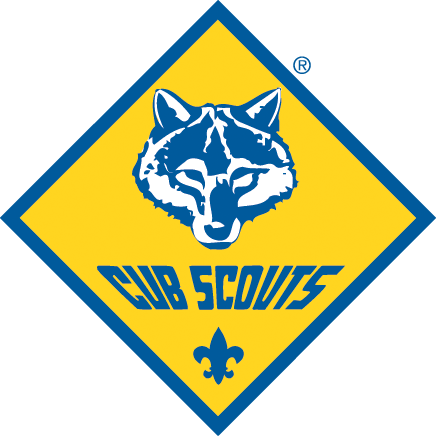 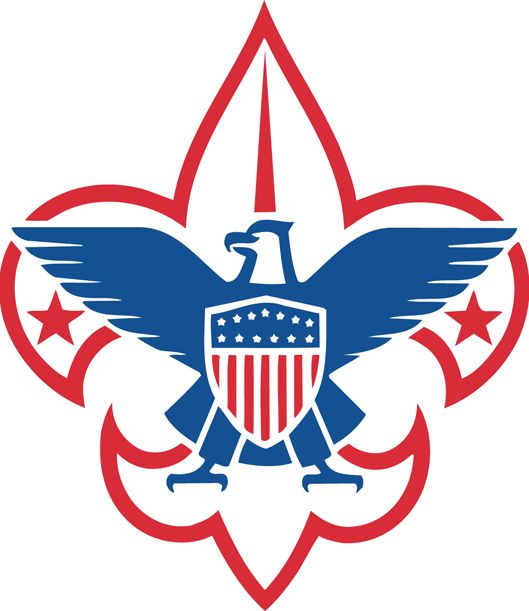 Bullying (2 of 2)
Forms of bullying: 
Verbal: name-calling, belittling, taunting
Social: spreading rumors, destroying or manipulating friendships, excluding or ostracizing the target
Physical: hitting, shoving, kicking, using physical coercion, intimidation through gestures
Criminal: assault; sexual aggression
Cyberbullying: using digital technology such as social media, cell phones, etc., to engage in the above kinds of behaviors.
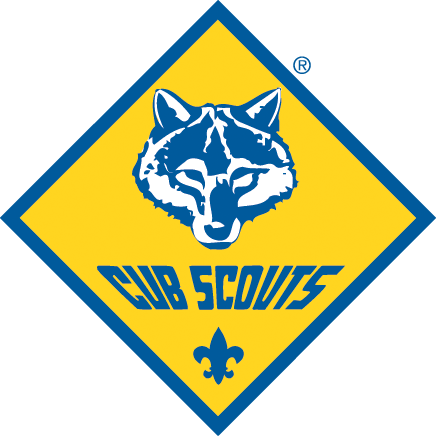 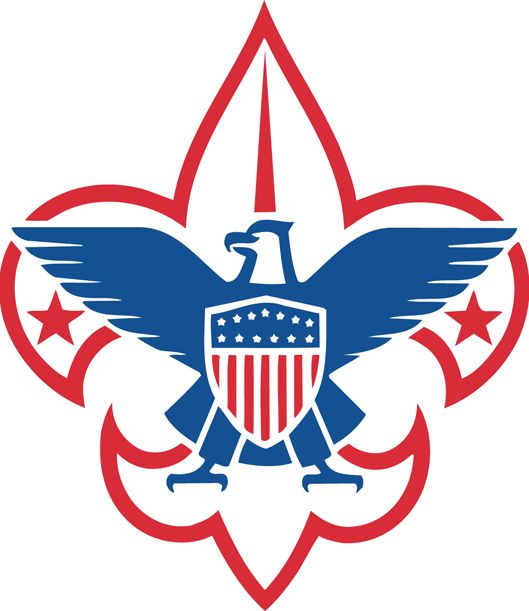 Cyberbullying (1 of 3)
Cyberbullying is a rapidly growing form of bullying that uses the power of the Internet, cellular networks, and social media to harass the target

(But it’s still bullying …)
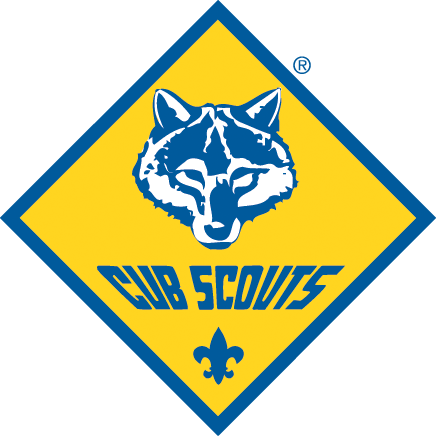 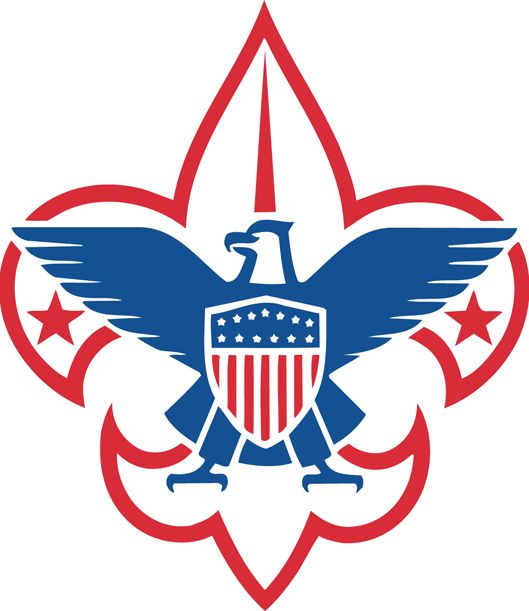 Cyberbullying (2 of 3)
Types of cyberbullying include: 

Flaming and trolling: sending or posting hostile messages intended to “inflame” the emotions of others 
Happy-slapping: recording someone being harassed or bullied in a way that usually involves physical abuse, then posting the video online for public viewing 
Identity theft/impersonation: stealing someone’s password and/or hijacking their online accounts to send or post incriminating or humiliating pictures, videos, or information 

Source: NetSmartz, BSA partner and Cyber Chip curriculum developer.
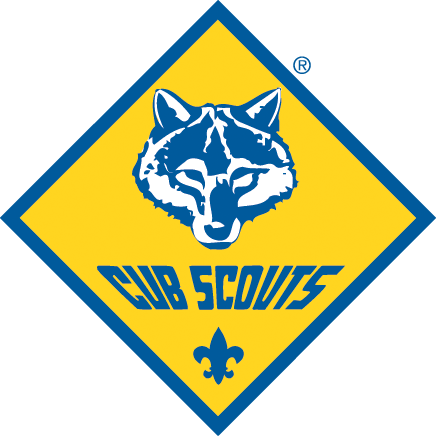 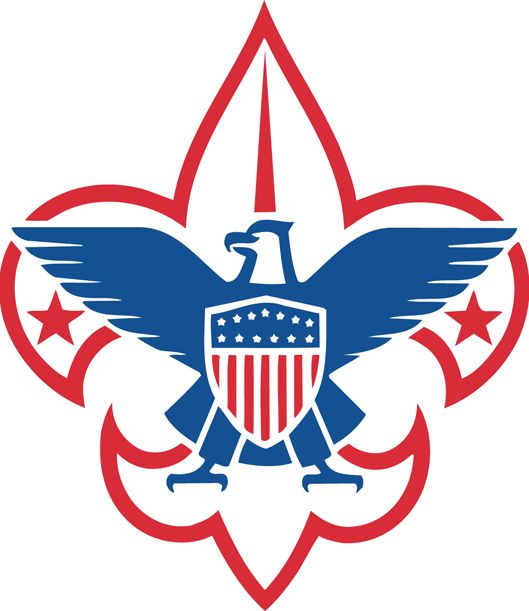 Cyberbullying (3 of 3)
Types of cyberbullying include: 

Photoshopping: doctoring digital images so that the main subject is placed in a compromising or embarrassing situation
Physical threats: sending messages that involve threats to a person’s physical safety
Rumor spreading: spreading gossip through email, text messaging, or social networking sites

Source: NetSmartz, BSA partner and Cyber Chip curriculum developer.
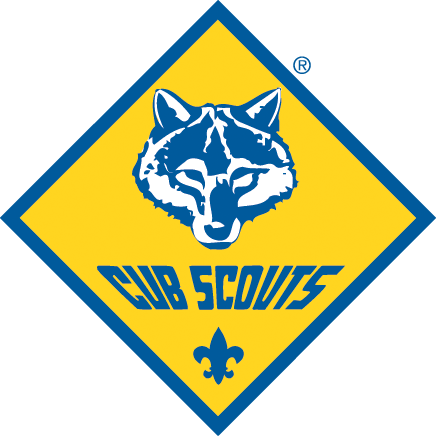 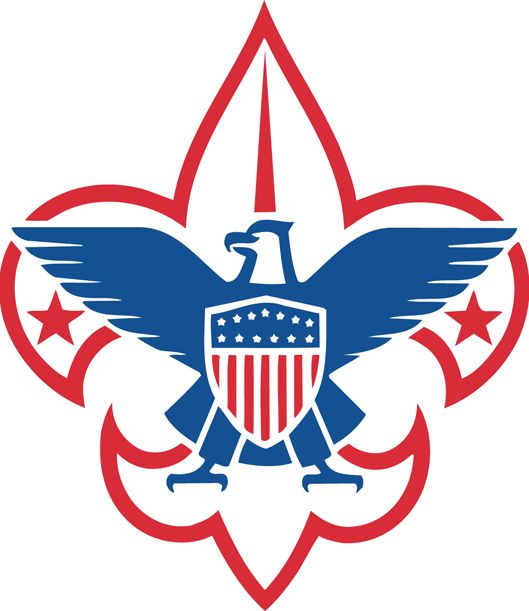 Signs of Cyberbullying (1 of 3)
The target of cyberbullying may obsess over what is posted, become depressed, avoid school or social activities, or have suicidal thoughts. 

In extreme circumstances, cyberbullying can lead to suicide. 

Parents and adults should talk with youth about their online activities and stay alert to signs of cyberbullying.
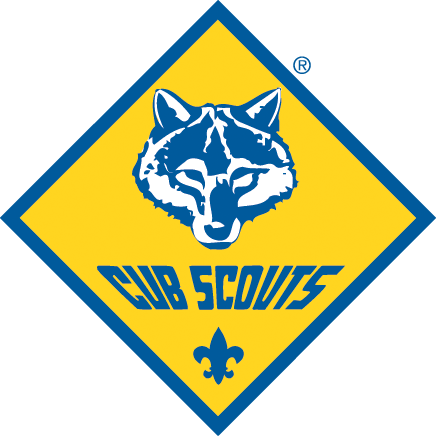 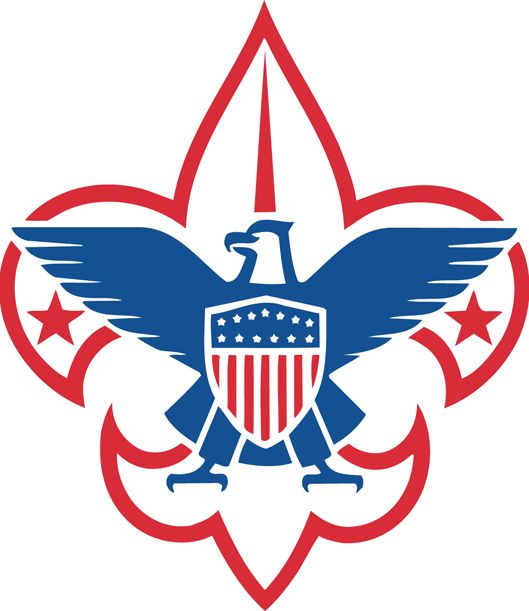 Signs of Cyberbullying (2 of 3)
Other signs of cyberbullying include: 
Avoiding the computer, cell phone, and other technological devices or appearing stressed when receiving an email, instant message, or text
Withdrawing from family and friends, or appearing reluctant to attend school and social events
Avoiding conversations about computer use
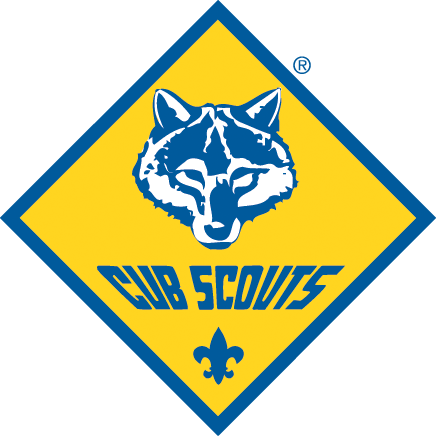 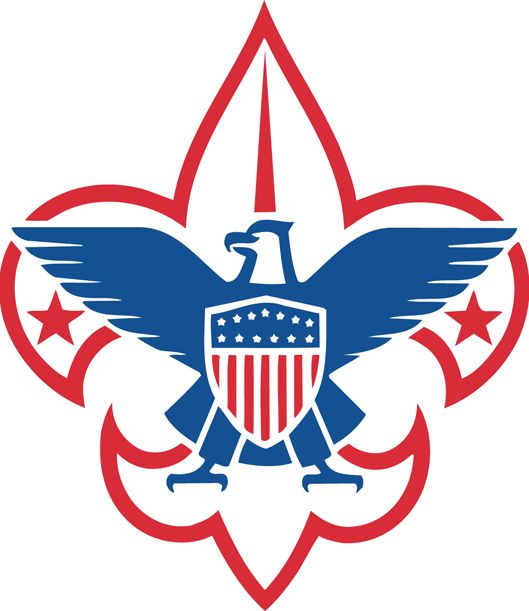 Signs of Cyberbullying (3 of 3)
Other signs of cyberbullying include: 
Exhibiting signs of low self-esteem including depression and/or fear
Declining grades
Exhibiting poor eating and/or sleeping habits
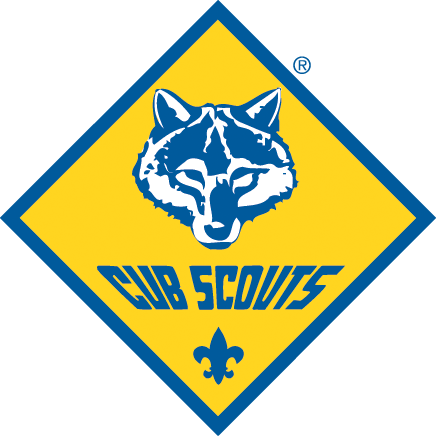 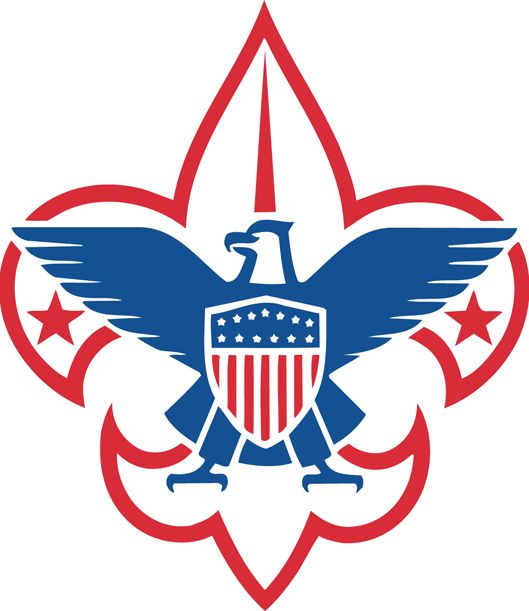 Addressing Cyberbullying“Report, don’t respond”
Tell your child not to respond to rude emails, messages, and comments
Encourage the child to speak up immediately if he or she is the victim of cyberbullying
Assure that a young person has a trusted adult—whether parent, teacher, or Scout leader—in whom to confide
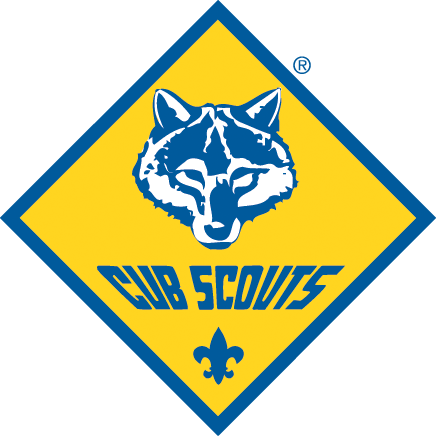 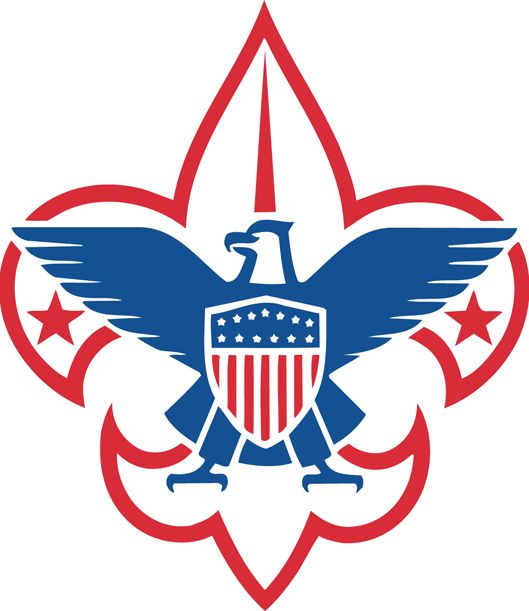 Addressing Cyberbullying“Block and Avoid”
Block cyberbullies by using available privacy controls such as blocked-sender lists and call-blocking

If harassment is via email, social networking sites, IM, or chat rooms, instruct your child to “block” bullies or delete your child’s current account and open a new one

If harassment is via text and phone messages, change the phone number and instruct your child to only share the new number with trustworthy people. Also, check out phone features that may allow an incoming number to be blocked
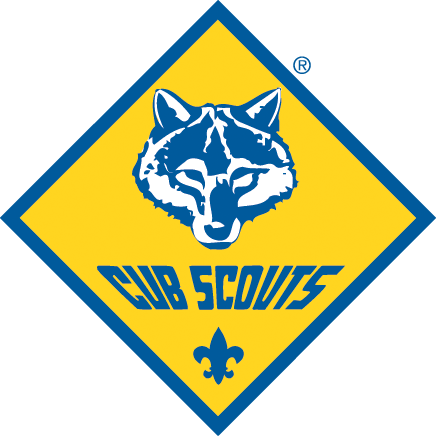 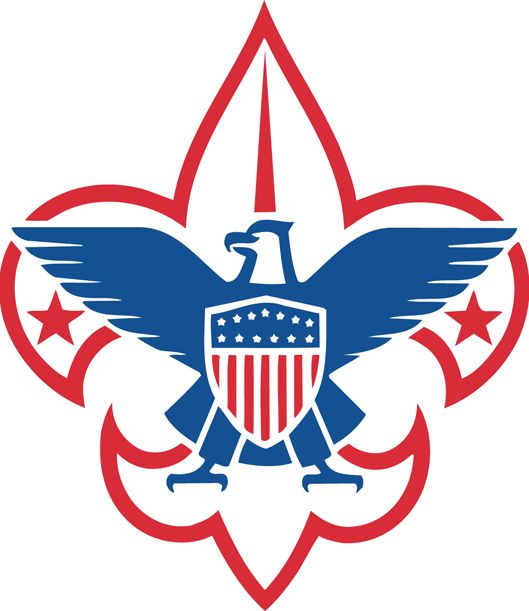 Addressing Cyberbullying“Use the system”
Do not erase the messages or pictures. Save the evidence, such as email and text messages, and take screenshots of comments and images. Also, take note of the date and time when the harassment occurs

Contact your Internet service provider (ISP) or cell phone provider. Ask the website administrator or ISP to remove any Web page created to hurt your child

Get your child’s school involved. Learn the school’s policy on cyberbullying and urge administrators to take a stance against all forms of bullying.
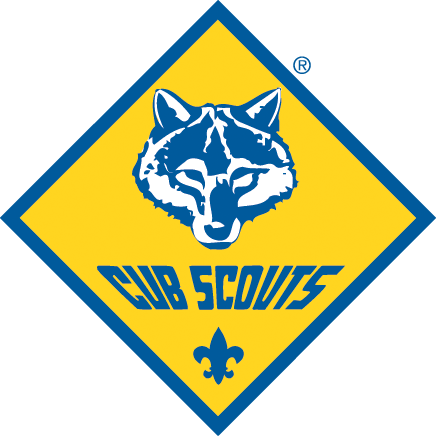 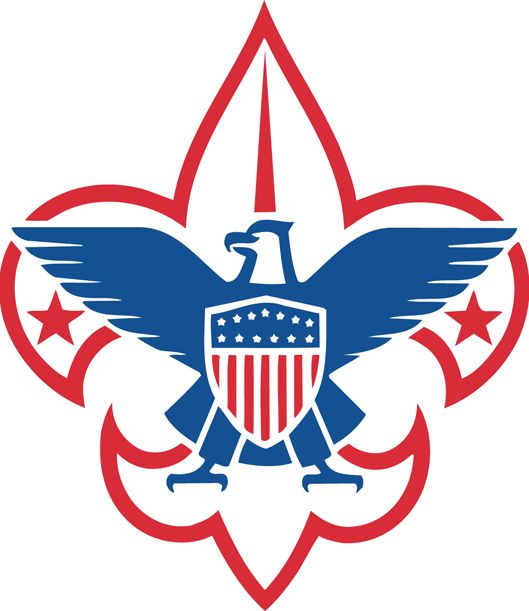 Addressing Cyberbullying“Use the law”
Make a report to www.cybertipline.com
If the cyberbullying is criminal or you suspect it may be, contact the police
Areas falling under the jurisdiction of law enforcement include:
threats of violence
extortion
obscene or harassing phone calls or messages 
harassment via stalking or hate crimes
child pornography, sexual exploitation, and taking a photo or video image of someone in a place where he or she would expect privacy.
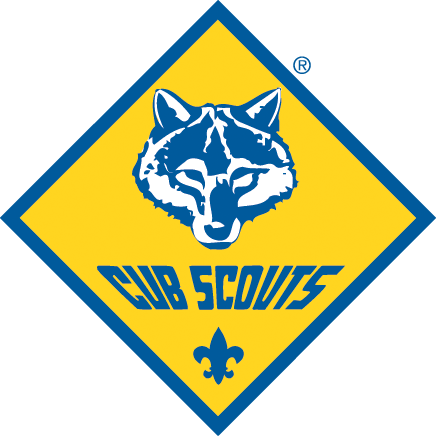 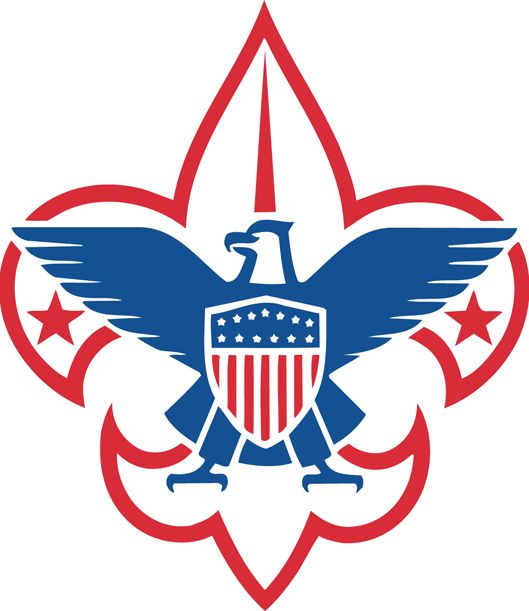 BSA’s Bullying Prevention Resources
All BSA youth handbooks feature a section on youth protection that includes a discussion on cyberbullying and other forms of bullying. Parents and Scouts are supposed to read and discuss this material together.
The Troop Leader Guidebook is a two-volume manual that replaces the Scoutmaster Handbook. Volume 1 contains a three-page appendix on bullying, including cyberbullying, plus bullying prevention resources.
The BSA Web page on bullying prevention includes 11 PDF documents on various types of bullying (including cyberbullying), bullying prevention, support for bullied children, and obligations to report bullying.
The BSA Social Media Guidelines set forth polices for appropriate use of social media in a Scouting context, including Internet safety and online youth protection guidance designed to prevent cyberbullying through unit websites, Facebook pages, etc.
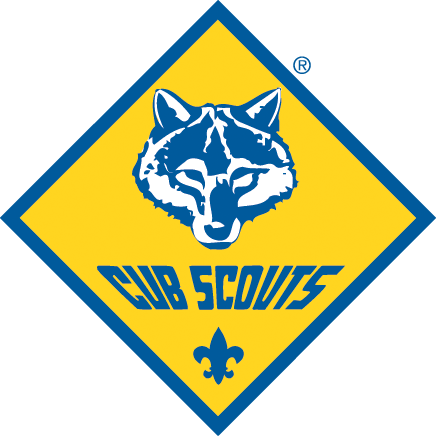 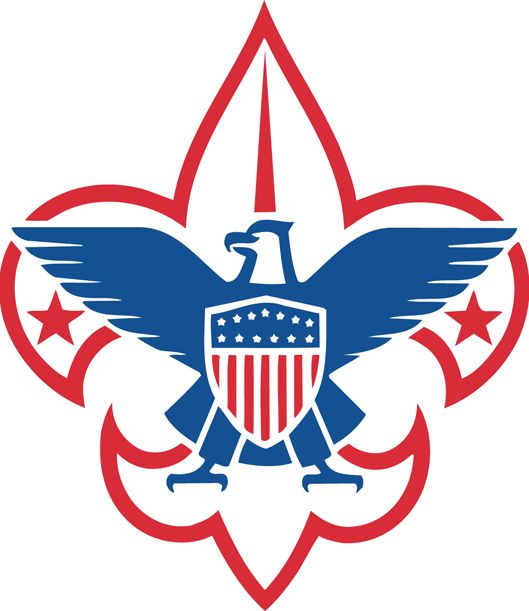 BSA’s Bullying Prevention Resources: Cyber Chip
The BSA has partnered with NetSmartz to develop the Cyber Chip, which aims to teach good Internet use and Internet safety. 
Cyber Chip is required for every Cub Scout rank, plus the Boy Scout ranks of Scout and Star. All Scouts should earn the Cyber Chip for their age.
There are several versions of Cyber Chip requirements, based on the Scout’s age: two versions for Cub Scouts (grades 1–3 and 4–5) and two for Boy Scouts (grades 6–8 and 9–12). 
The U.S. Scouting Service Project website has Cyber Chip workbooks for all ages. A workbook for Cub Scouts includes both sets of Cub Scout requirements in the same book. A similar workbook exists for Boy Scouts.
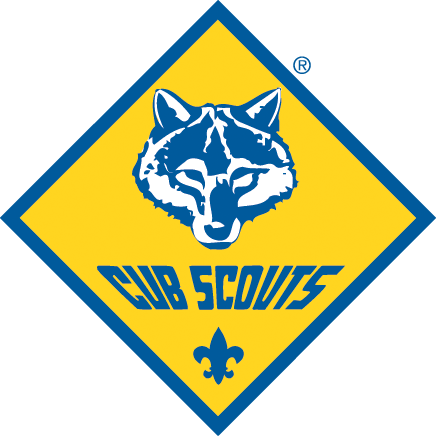 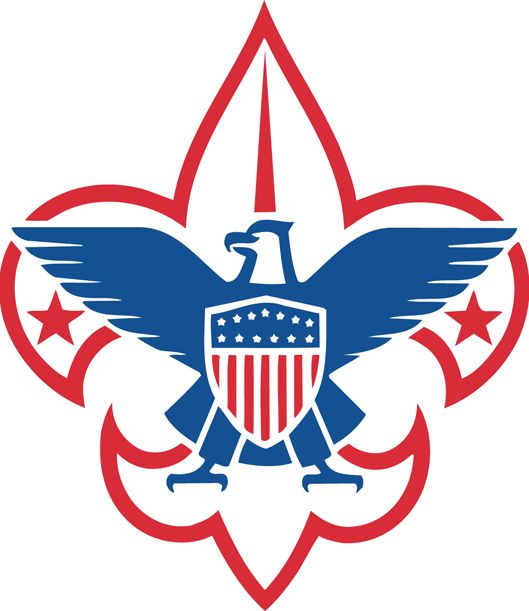 James’ Cyber Minute
Cyberbullying is a lot like other cyber attacks – you can prepare for it, mitigate some of it before it happens, and your preparations can soften the blow of an incident
Training and getting involved with a child’s Internet use are the best proactive measures
MONITOR, MONITOR, MONITOR
No blocking solution, set of rules, threat of punishment can substitute for this
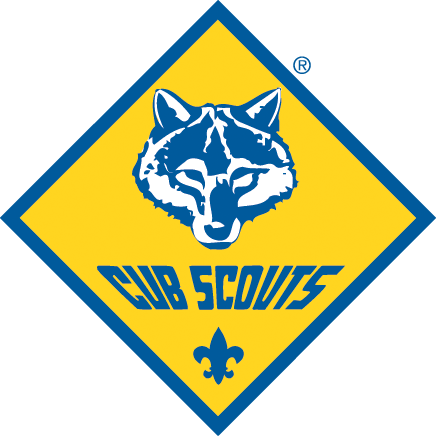 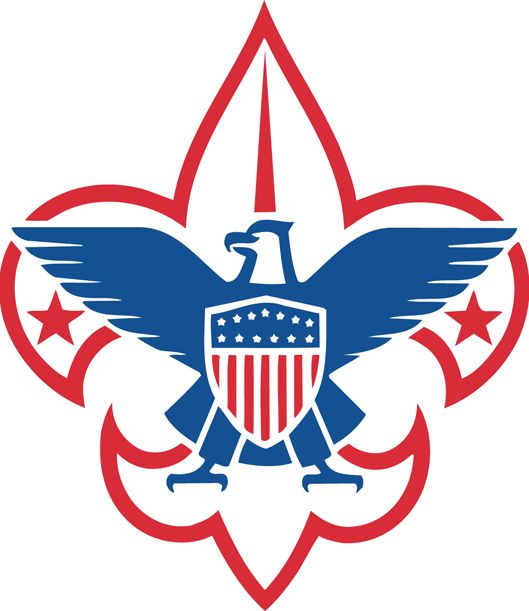 Ok, Two Minutes …
You can build a cyber safety education program in your pack
Compliment Cyber Chip
Provide a different perspective than NetSmartz
Set conditions where parents are comfortable asking questions, and work through them together
It’s ok to be the POC for your pack and not have all the answers
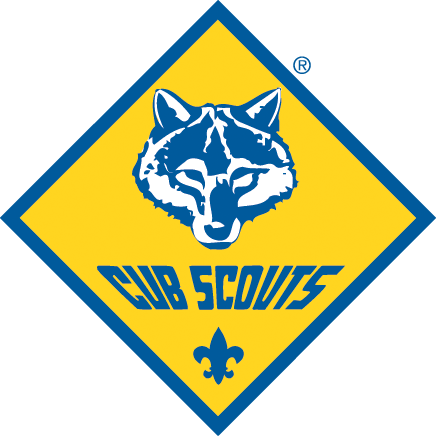 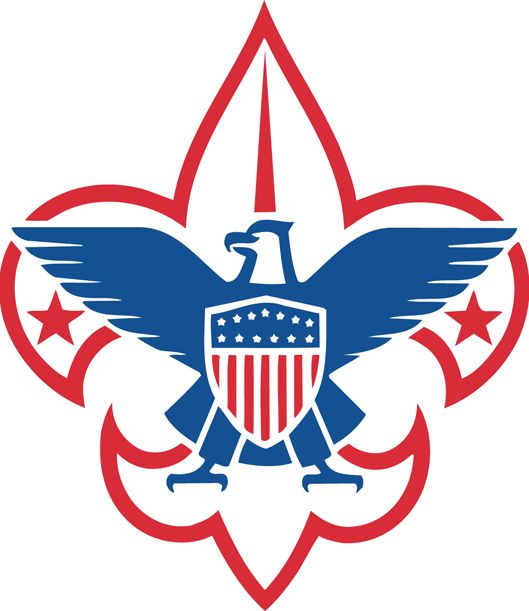 BSA’s Online / Recommended Resources
Bullying Awareness: www.scouting.org/Training/ YouthProtection/bullying/ 
Cyber Chip: www.scouting.org/cyberchip.aspx 
BSA Social Media Guidelines: www.scouting.org/home/ marketing/resources/socialmedia/ 
The Scout Law and Cybersafety/Cyberbullying: www.scouting.org/filestore/youthprotection/pdf/ 100-055_WB.pdf 
Learning for Life Anti-Bullying and Cyber-Intimidation Program: http://learning.learningforlife.org/ digital-programs/abc/ • NetSmartz Workshop:www.netsmartz.org
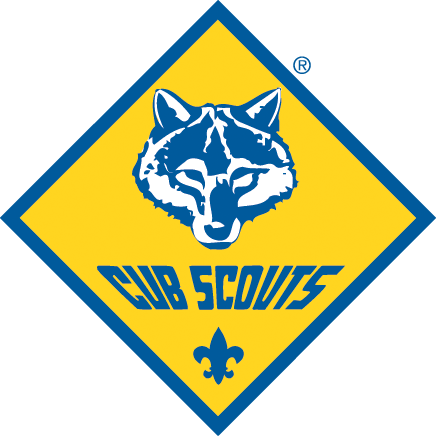 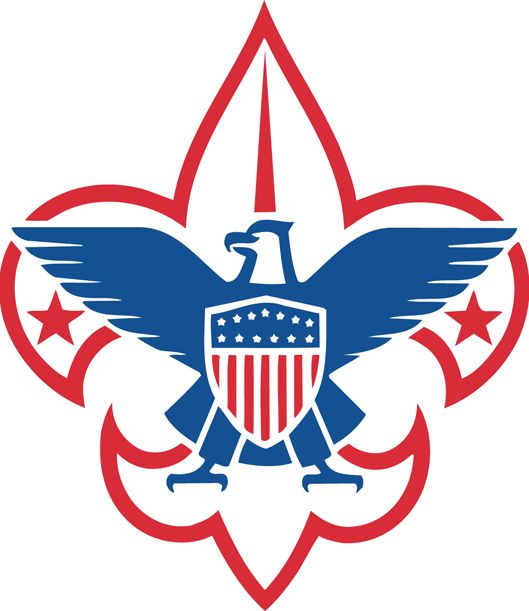 BSA Reference Material
Cub Scout handbooks
2016 rank requirements
Troop Leader Guidebook, Vol. 1, No. 33009
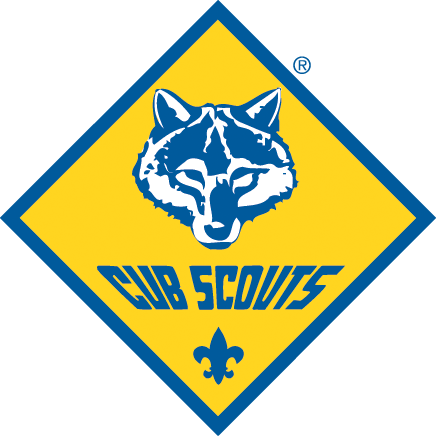 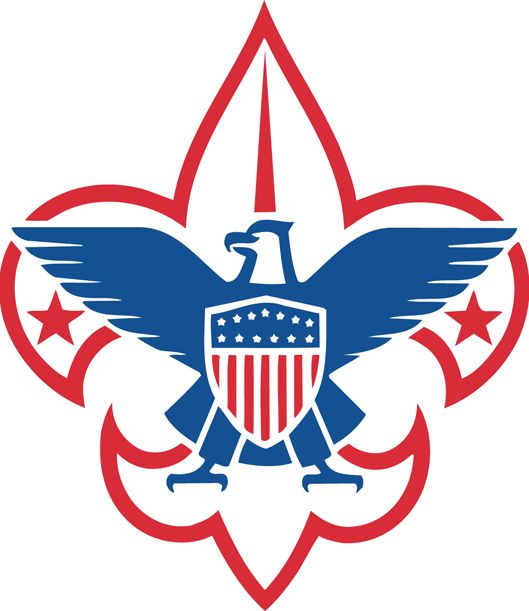 James’ Recommendations
SANS Securing the Human
There is a child safety component to this program
CEOP – UK cybersecurity
The only folks with a 10 minute video (and even that is too long for Cubs)
Cyber Wise – Cyber Civics
Educator-designed turnkey educational resources that teach common courtesy and “net citizenship” online
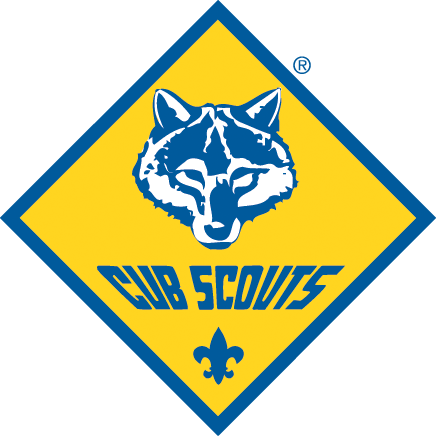 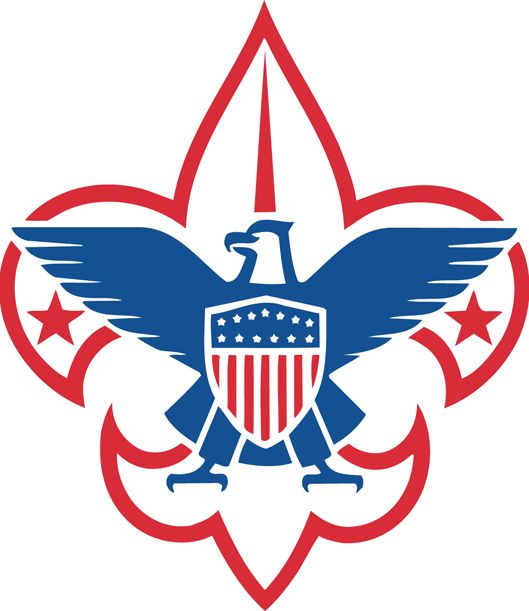 QUESTIONS?